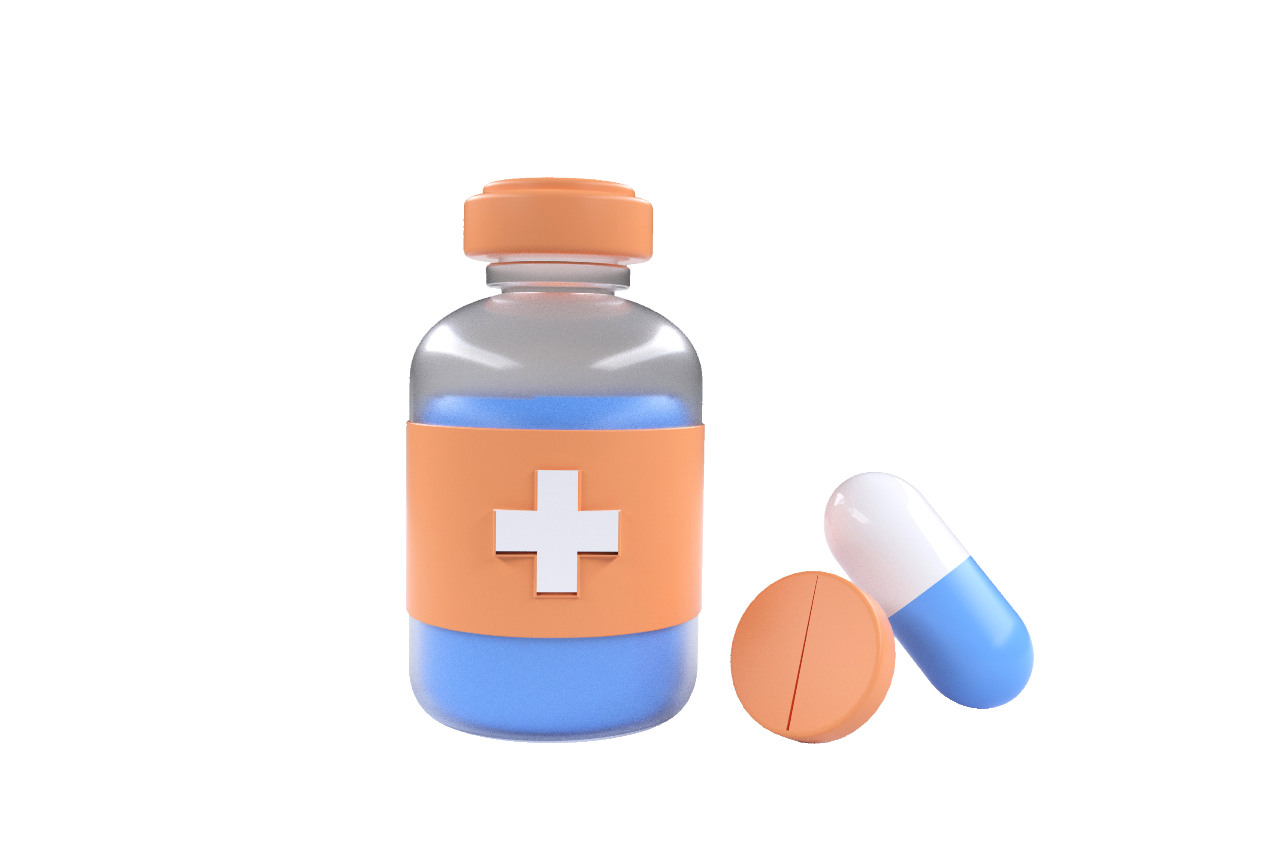 通用名：头孢地尼颗粒
商标名：苏泽复
生产企业：苏州第三制药厂有限责任公司
目录
CONTENTS
01 药品基本信息
02  安全性
03   有效性
04  创新性
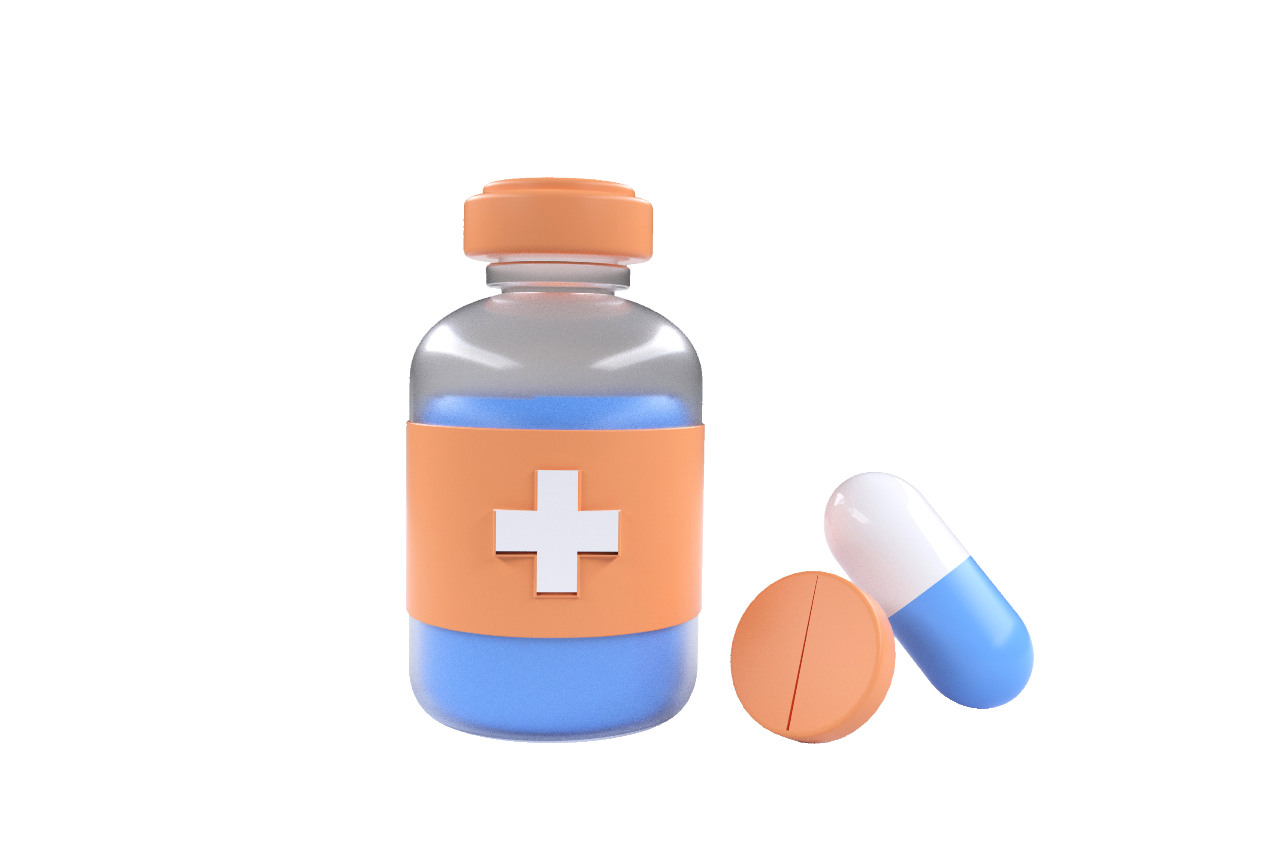 05   公平性
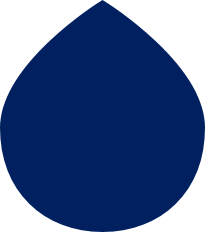 通用名：头孢地尼颗粒
注册规格：50mg
中国大陆首次上市时间：2021年10月
目前大陆地区同通用名药品的上市情况：共有6家获批上市
全球首个上市国家/地区及上市时间：日本/1991年
是否为OTC药品：否
参照药品建议：头孢地尼胶囊
01
药品基本信息
Basic information
包括但不限于：药品通用名称；注册规格；说明书适应症/功能主治(概述)；用法用量；中国大陆首次上市时间；目前大陆地区同通用名药品的上市情况；全球首个上市国家/地区及上市情况；为满足的治疗需求；大陆地区发病率；年发病患者总数等。
01
药品基本信息
适应症
对头孢地尼敏感的葡萄球菌属、链球菌属、肺炎球菌、大肠杆菌、克雷白氏菌、奇异变形杆菌、流感嗜血杆菌等菌株所引起的下列感染：毛囊炎、疖、疖肿、痈、传染性脓痂疹、丹毒、蜂窝组织炎、淋巴管炎、炭疽、化脓性甲沟炎、皮下脓肿、汗腺炎、粉瘤感染、慢性脓皮症。咽喉炎、急性支气管炎、扁桃腺炎症、肺炎。肾盂肾炎、膀胱炎。猩红热。中耳炎、副鼻窦炎。
疾病基本情况
儿童急性中耳炎是指细菌和（或）病毒等病原体经咽鼓管直接进入鼓室引起中耳腔黏膜感染，通常继发于普通感冒，在48h内发病，病程不超过12周
急性中耳炎是儿童的常见病和多发病，其发病率在儿童中为4%左右，该病发生的高峰期年龄段为1～2岁，冬春季节是发病的高发期，而且与上呼吸道感染有着密切关系，据统计在上呼吸道感染患儿中急性中耳炎的发生率为10%左右
用法用量
成人服用的常规剂量为一次2袋（100mg效价），一日3次。儿童服用的常规剂量为每日9~18mg（效价）/kg，分3次口服。可依年龄、症状进行适量增减。
不良反应情况：
1、主要不良反应为腹泻或腹痛、皮疹或瘙痒。主要的实验室数据异常包括谷丙转氨酶（126例，0.92%）和谷草转氨酶（89例，0.65%）升高；嗜酸性粒细胞增多（41例，0.30%）
2、少量严重的不良反应为休克：偶有休克发生，过敏反应呼吸困难、红斑、血管性水肿、荨麻疹等
02
安全性
Security
安全性方面优势和不足：
头孢地尼颗粒剂解决了儿童患者分剂量不准确的问题
包括但不限于：该药品在国内外不良反应发生情况；药品说明书收载的安全性信息；与目录内同类药品安全性方面的主要优势和不足。
与对照药品疗效方面优势和不足：
头孢地尼颗粒剂解决对儿童以及吞咽困难的患者用药的问题，提高治疗的有效性
03
临床指南/诊疗规范推荐：
儿童社区获得性肺炎管理指南
儿童流感嗜血杆菌感染诊断及治疗专家建议
儿童社区获得性肺炎管理指南(2013修订)(上)
有效性
Validity
包括但不限于：临床实验或（和）真实世界中与对照药品疗效方面的主要优势和不足；临床指南/诊疗规范推荐情况；国家药品审评中心出具的《技术评审报告》中关于本药品有效性的描述。
国家药品审评中心出具的《技术评审报告》中关于本药品有效性的描述：
无
创新点：
头孢地尼颗粒是可溶性颗粒，橙子口味口感好，考虑儿童的服药路径的特殊性，将剂型改为更合适于儿童的颗粒剂型，在方便服用的同时还可以解决口感的问题，从而有效达到临床治疗预期
04
创新性
Innocativeness
优势：
安全性高、副作用小
橙子口味、宝宝喜爱
快速溶解、快速起效
抗菌广谱、作用广泛
包括但不限于：主要创新点；该创新带来的疗效或安全性方案的优势；是否为国家“重大新药创制”科技重大专项支持上市药品；是否为自主知识产权的创新药；传承性（仅限中成药）情况。
发病率情况：
儿童急性中耳炎是指细菌和（或）病毒等病原体经咽鼓管直接进入鼓室引起中耳腔黏膜感染，通常继发于普通感冒，在48h内发病，病程不超过12周。
急性中耳炎是儿童的常见病和多发病，其发病率在儿童中为4%左右，该病发生的高峰期年龄段为1～2岁，冬春季节是发病的高发期，而且与上呼吸道感染有着密切关系，据统计在上呼吸道感染患儿中急性中耳炎的发生率为10%左右
05
公平性
Fairness
弥补药品目录短板：
现有目录中有头孢地尼、㬵囊剂、分散片剂型，均不适用于儿童。头孢地尼颗粒剂弥补了儿童患者分剂量不准确的问题，并且解决对儿童以及吞咽困难的患者用药的问题，提高治疗的有效性
包括但不限于：所治疗疾病大陆地区年发病患者总数；是否能弥补药品目录保障短板；临床管理难度及其他相关情况。
临床管理难度：
属于国采第八批采购药品，患者依从性高，便于管理